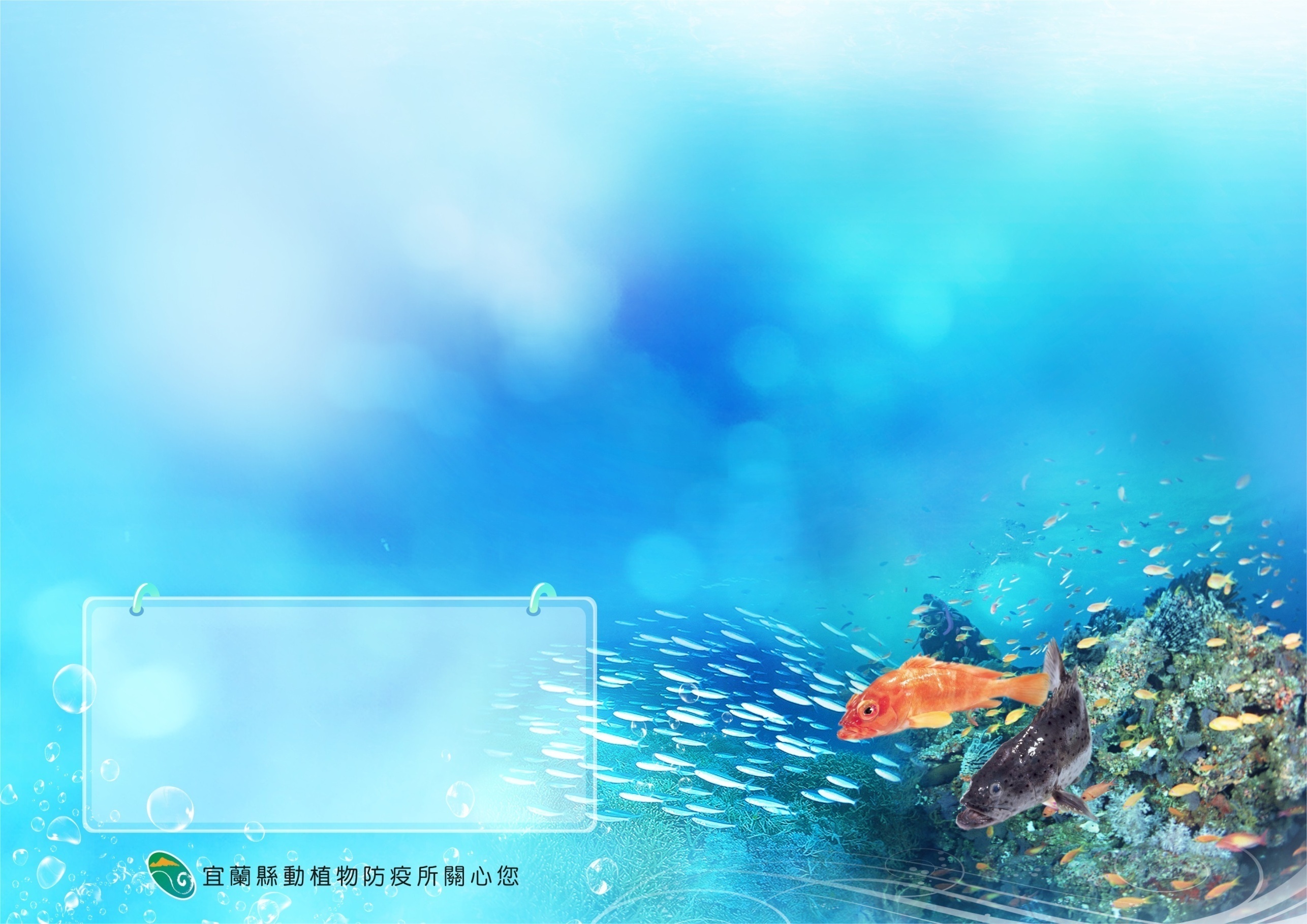 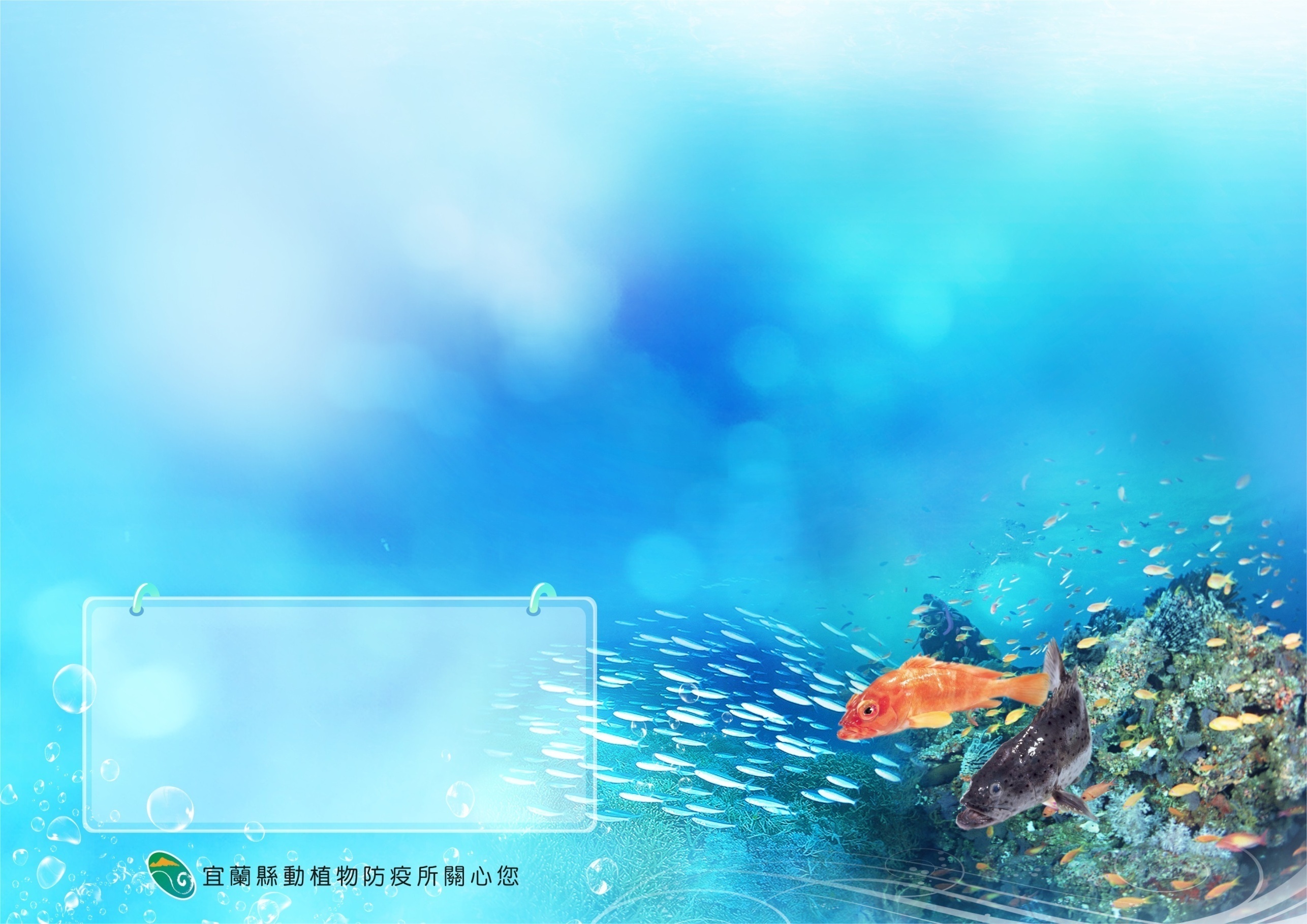 近期柱狀病病例數偏高，發生誘因為魚苗長途運送造成體表外傷，繼發滑走菌感染。處理對策為新購入魚隻請加強水體消毒，建議養殖戶於魚隻購入後1個星期內注意魚隻外觀是否有爛鰭、爛鰓，發現異常時，應即時送檢，避免延誤治療時機或錯誤用藥導致疫情加劇，如需水質檢測及疾病檢診服務，請洽本所。
電話：03-9602350